Scaling NWP workloads on AWS to achieve your research goals
Timothy Brown
aws-hpc-weather@amazon.com
Agenda
AWS HPC Overview
Parallel Cluster Manager
Installing Applications
Application Performance Results
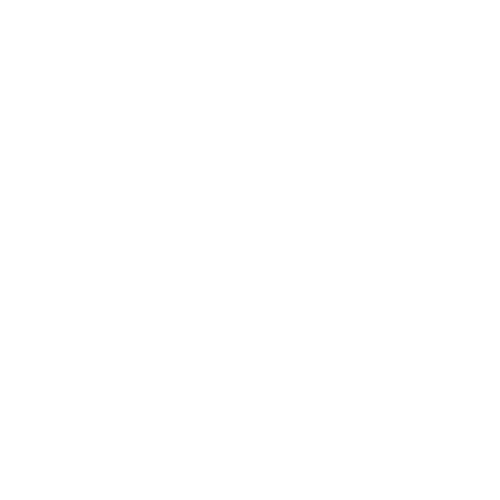 AWS ParallelCluster
One-stop shop to set up your HPC cluster
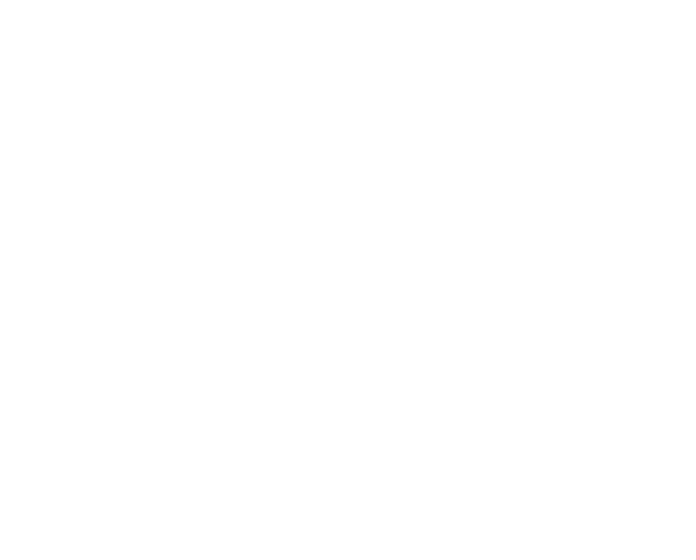 Integrated with AWS services you need
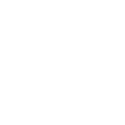 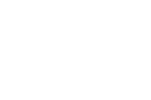 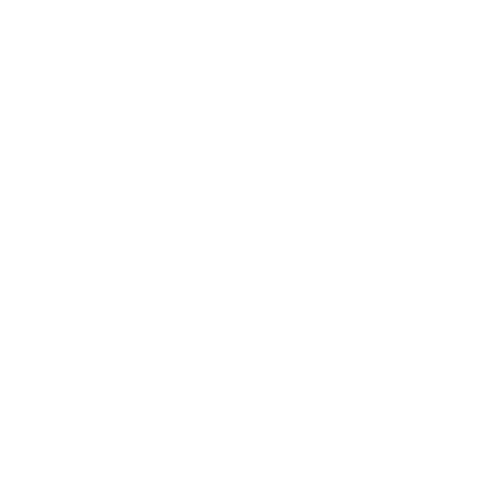 Amazon FSx for Lustre
Amazon EC2 instances
EFA
NICE DCV
AWS Batch
[Speaker Notes: AWS ParallelCluster simplifies deployment and management of HPC clusters. ParallelCluster uses a simple text file to model and provision all the resources needed for your HPC applications in an automated and secure manner. It also supports multiple instance types and job submission queues, and job schedulers like AWS Batch and Slurm. 

This year, AWS ParallelCluster has been designated as the first Intel Select Solution in the cloud. This designation certifies the combination of compute, fabric, memory, storage, and software used ensures a high standard of performance and compatibility for HPC. 

Another exciting development this year is that you can now create multiple job submission queues inside of ParallelCluster and specify multiple instance types within each queue. This simplifies multi-stage workflows and the ability to run multiple workloads with distinct needs from a single cluster.]
AWS ParallelCluster
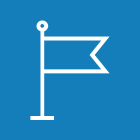 Region
VPC
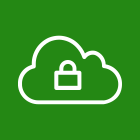 Availability Zone
AWS ParallelCluster
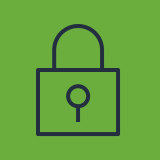 Public subnet
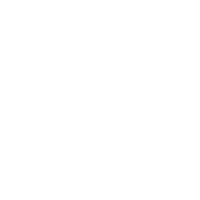 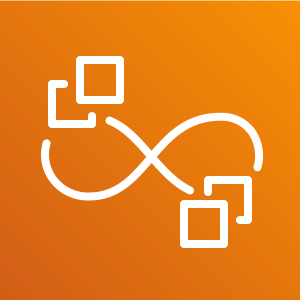 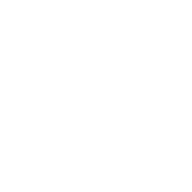 Private subnet
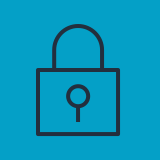 Head Node
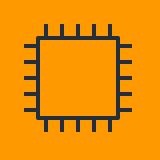 SSM connection
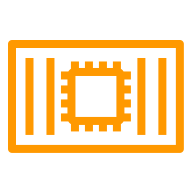 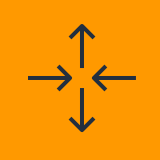 GPU queue
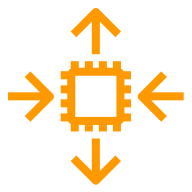 SLURM
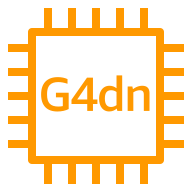 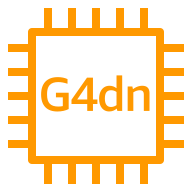 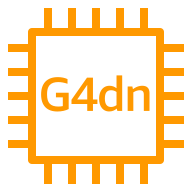 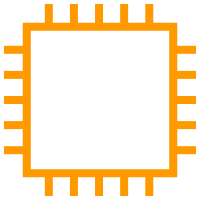 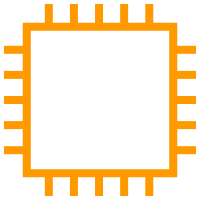 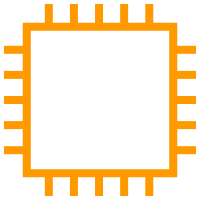 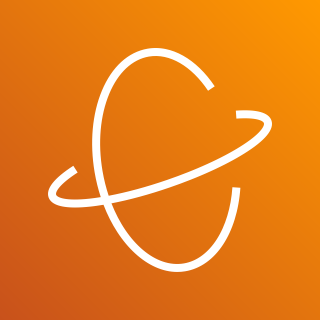 Job Queue
hpc6a
hpc6a
hpc6a
Amazon EC2 
Auto Scaling
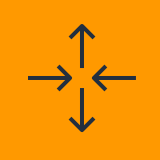 DCV
Compute queue
Case 
data
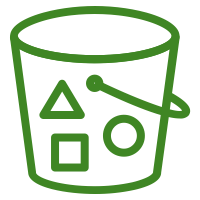 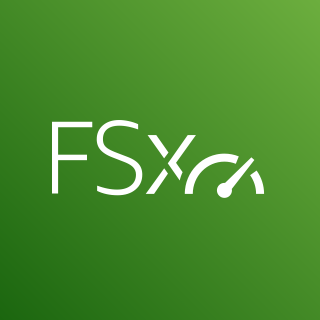 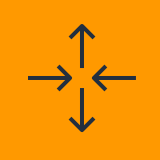 High memory queue
S3 bucket
Amazon FSxfor Lustre
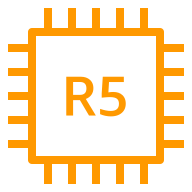 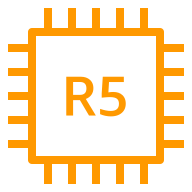 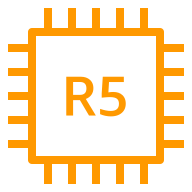 [Speaker Notes: FSx Lustre
S3
EBS
Local Storage (NVME, IO2)]
x86 Instance Snapshot for Weather and Climate
Hpc6a.48xlarge
AMD Milan CPU, up to 3.6GHz frequency
96 cores/instance
384 GiB/instance
100 Gbps Networking Bandwidth w/ EFA
C6i.32xlarge
Intel Icelake CPU, up to 3.5GHz frequency
64 cores/instance
256 GiB/instance
50 Gbps Networking Bandwidth w/ EFA
C5n.18xlarge
Intel Skylake CPU, up to 3.5GHz frequency
36 cores/instance
192 GiB/instance
100 Gbps Networking Bandwidth w/ EFA
C6i.32xlarge
OD: 8.5c/core-hr
1Y AURI: 5.43c/core-hr
3Y AURI: 3.26c/core-hr
C5n.18xlarge
OD: 10.8c/core-hr
1Y AURI: 6.35c/core-hr
3Y AURI: 3.41c/core-hr
Hpc6a.48xlarge
OD: 3c/core-hr
1Y AURI: 2.21/core-hr
3Y AURI: 1.41c/core-hr
* OD == On-Demand * AURI == All Upfront Reserved Instances * All pricing info is for Ohio (us-east-2) Region
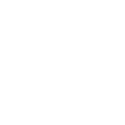 Elastic Fabric Adapter – Networks built to scale
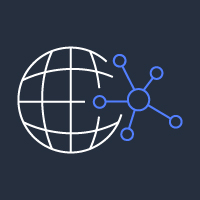 Up to 400 Gbps networking bandwidth
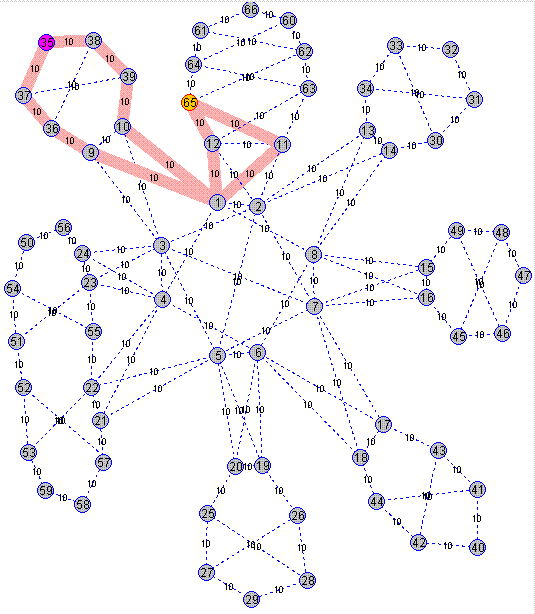 OS bypass
GPUdirect and RDMA
Libfabric core supports wide array of MPIs and NCCL
ECMP-enabled packet spraying and cloud-scale congestion control
At ~40,000 cores (400 nodes), Hpc6a+EFA shows nearly 100% scaling efficiency
Scaling
Elastic Fabric Adapter
[Speaker Notes: As many HPC applications require high levels of inter connected instance communication, a high speed network interface is crucial. 

EFA is a network device that you can attach to your Amazon EC2 instances to bypass the kernel for fast network communication. With EFA, tightly-coupled HPC applications have access to lower and more consistent latency, as well as higher throughput than traditional TCP channels. EFA enhances the performance of instance-to-instance communication that is so critical for scaling latency-bound HPC applications. EFA is optimized to work on the existing AWS network infrastructure, without modification to your code, and it can scale depending on application requirements. Most applications will work, as is, once a supported version of MPI is made available to that application.


EFA uses libfabric, so you can use any of the MPIs that support that out of the box. Right now, that’s Open MPI, Intel MPI and MVAPICH. A lot of programming models are moving to libfabric, so you can expect this list to grow.EFA started with OS bypass features to take the busy work of moving packets out of the kernel and put them into the Nitro card which owns the slicing and dicing of data and pushes it out over the wire.When I mentioned earlier that building for HPC in a real, live cloud as large as AWS is really different ... well, this is what lead us to invent EFA and the layer that sits underneath it: the Scalable Reliable Datagram or SRD for short.At the scale of our cloud data centers, the network fabric quickly becomes complicated. You get a feel for what I mean from the animation on the right - to build a network at a huge scale, you end up having a LOT (and I mean A LOT) of pathways between any two points.Other network fabrics like Infiniband see this as a challenge to be managed - pick a path, the fastest path - and hammer the packets across it, keeping an eye out for performance degradation or packets drops which can happen (quite a lot actually), and be ready to switch to another path, if you need to.That makes sense from Infiniband’s POV, because it maintains that all packets have to arrive in order, and this is pretty much the only way it can achieve that, given its design. The result is that Infiniband is at the mercy of packet latency.But EFA sees things differently: it looks and sees - oh wow, there are thousands of possible pathways. That’s good news.This is because EFA doesn’t fixate on the order the packets can arrive. If it’s necessary at the application layer, we can assert it later on further up EFA’s libfabric stack.So, with that constraint relaxed, EFA takes the whole payload of data that an MPI or NCCL code wants to move, and sprays all the packets across all the pathways ... all at once.

As you can see in the ANSYS Fluent example on the right, EFA offers significantly better scaling performance vs a non-EFA enabled instance.]
15-minutes to create a HPC Cluster
Create-Cluster Wizard
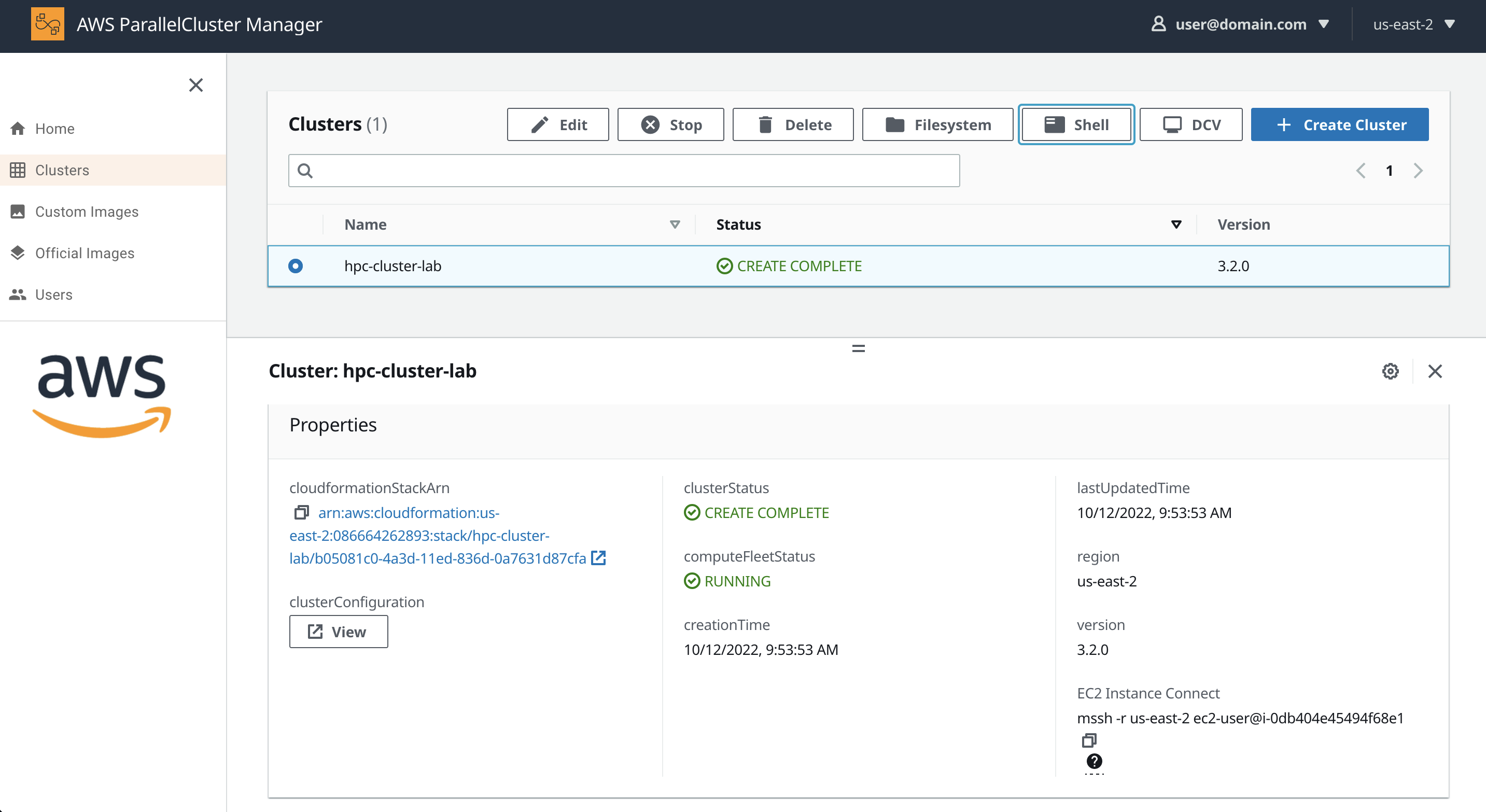 Connect via the browser (or SSH)
Stop a cluster 
(preserve all data)
Then resume later
[Speaker Notes: ParallelCluster is the glue that links all the components, Compute, Networking, Storage, and Scheduling together. It lets you easily create clusters, the Manager is the admin console, i.e. the manager you can get going in 5-minutes and have a cluster that can scale to 10’s of thousands of cores. Then shut it down later, saving the config as Infrastructure as code (IaC).]
Slurm
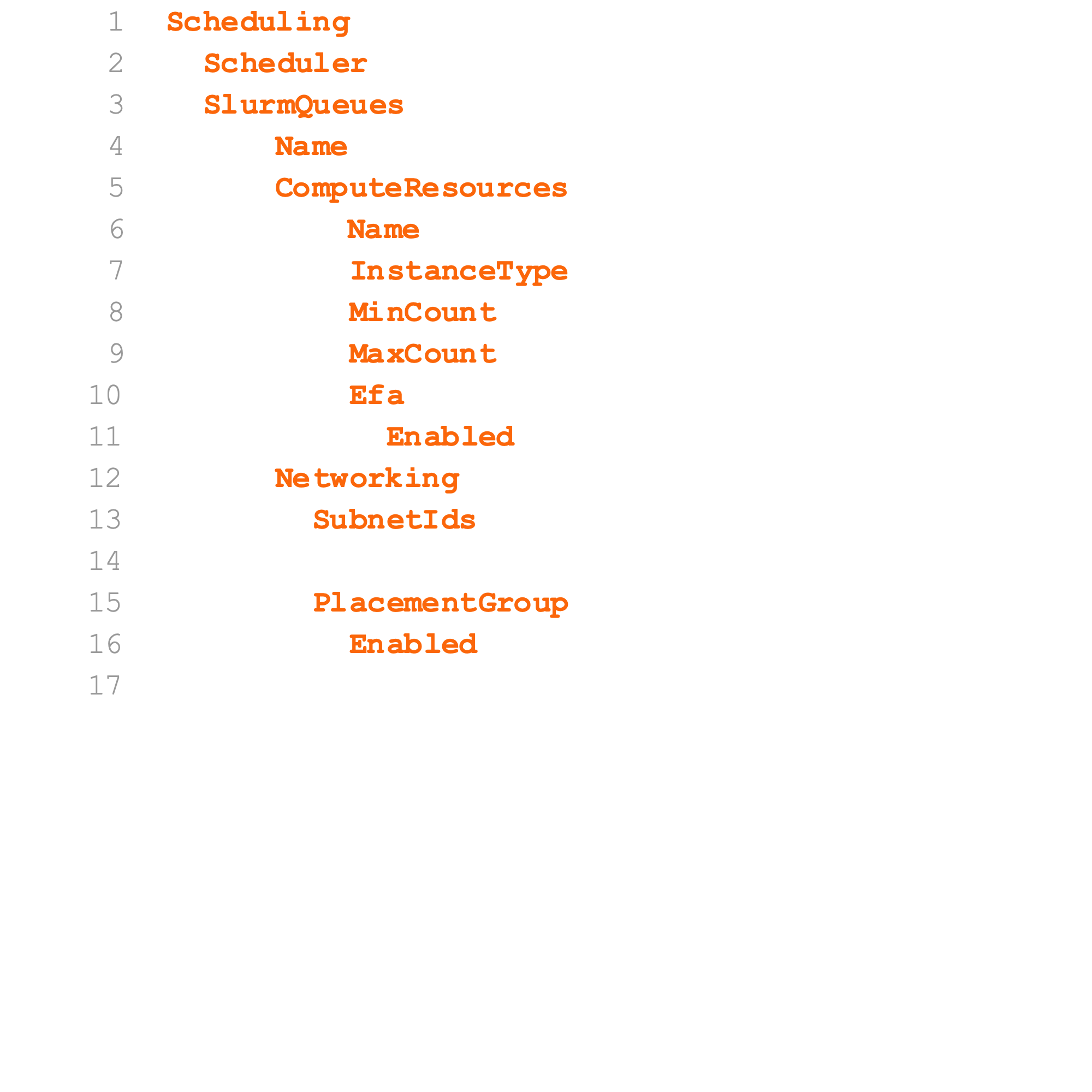 Slurm is the built-in scheduler with ParallelCluster.
We have specified 0 nodes
running by default.
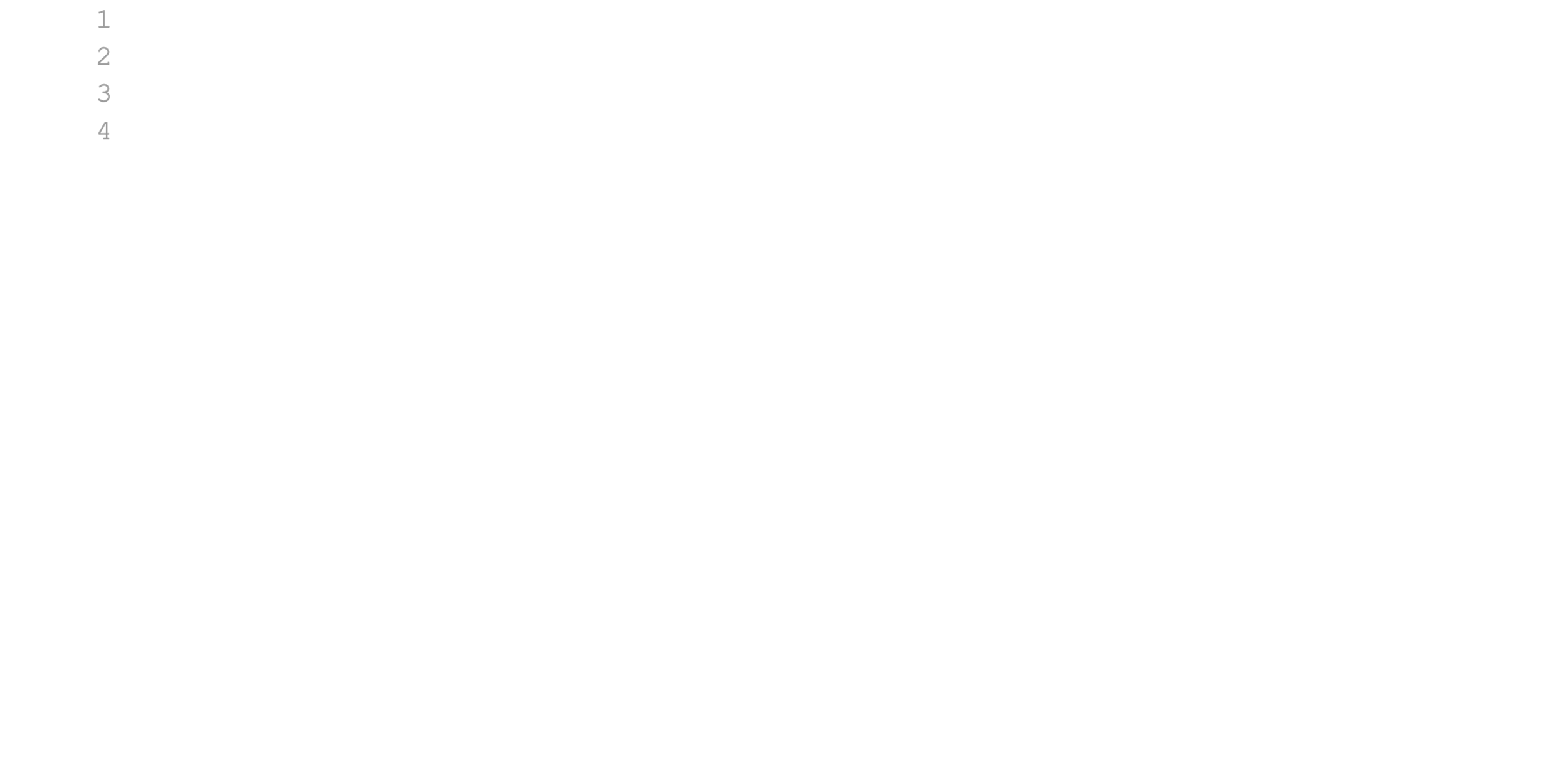 Use Slurm’s power management.
Installing Software
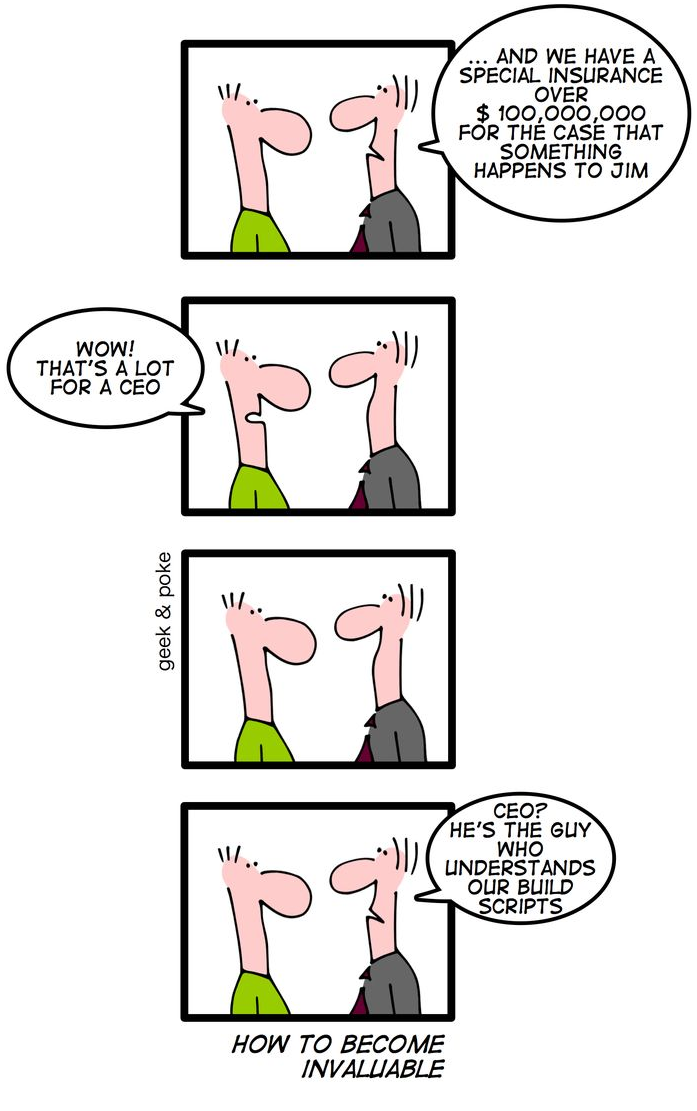 Common ways
Custom Amazon Machine Image (AMI)
 via packer
Package managers (Spack, Easybuild, …)
By hand
https://geek-and-poke.com/geekandpoke/2010/5/14/how-to-become-invaluable.html
Spack – Package Manager
We are going to use Spack1 to install all our packages.
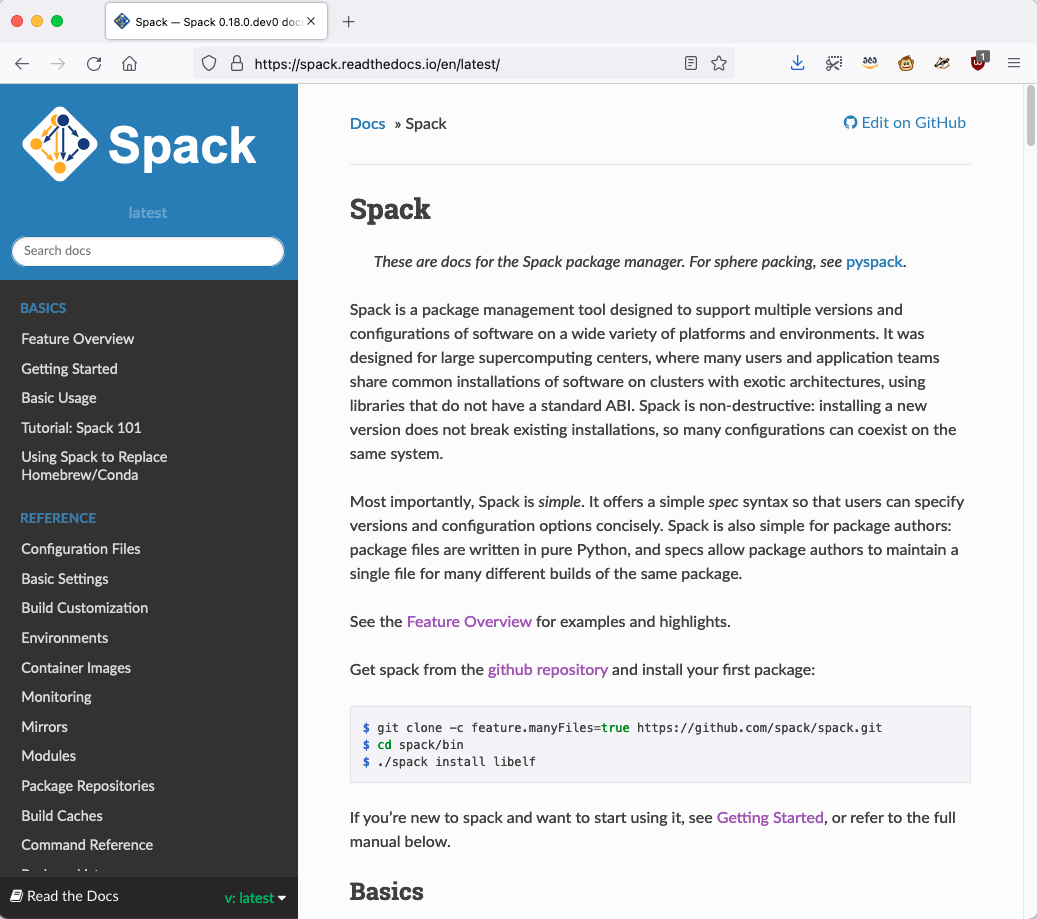 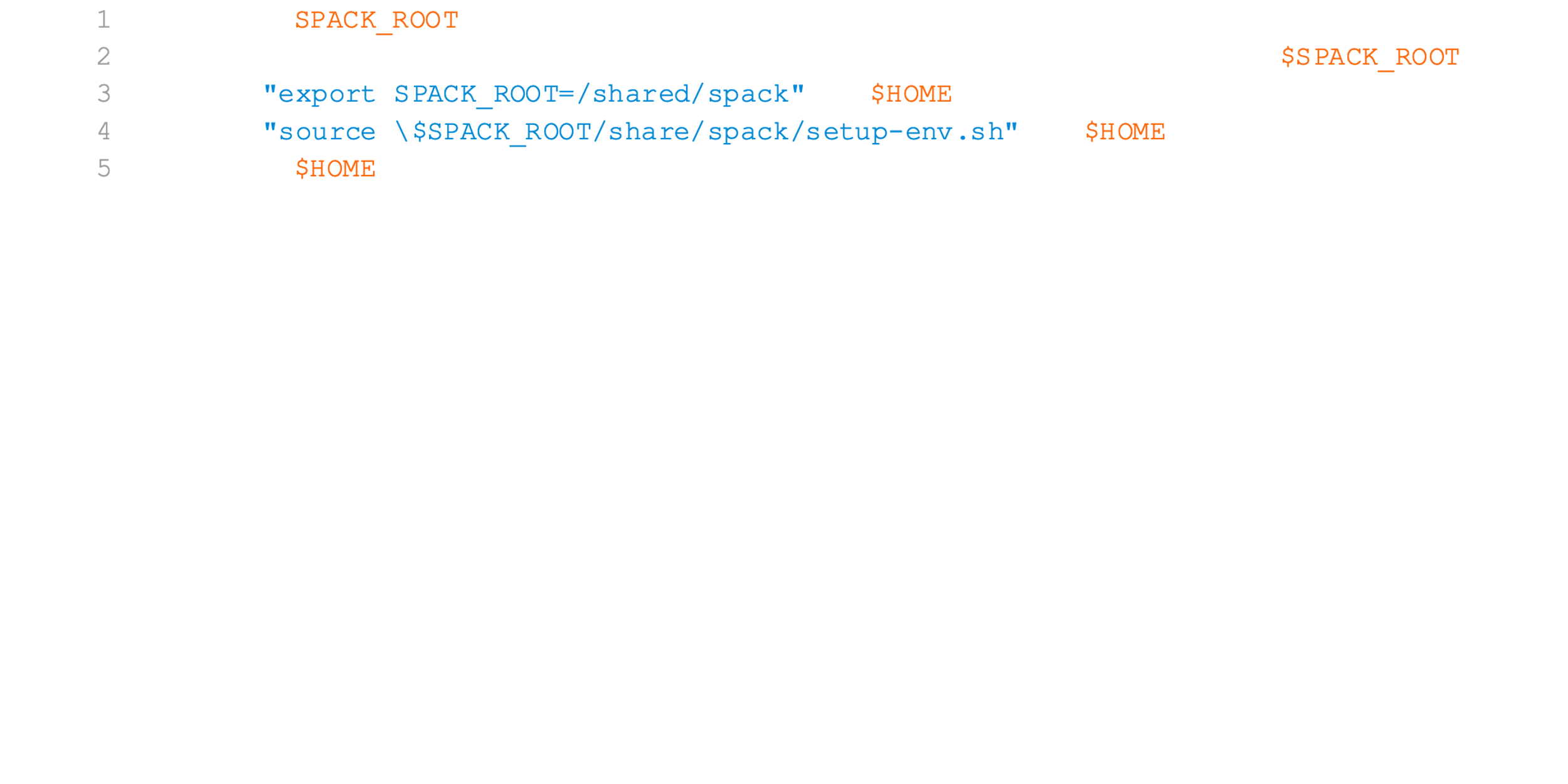 Spack binary cache
https://binaries.spack.io/develop
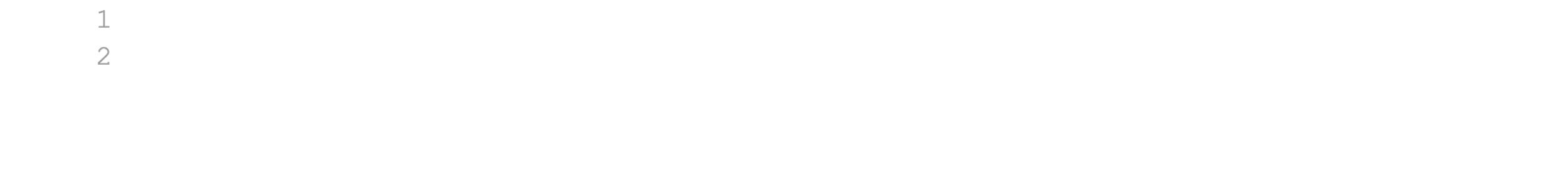 1. Todd Gamblin, Matthew P. LeGendre, Michael R. Collette, Gregory L. Lee, Adam Moody, Bronis R. de Supinski, and W. Scott Futral.
The Spack Package Manager: Bringing Order to HPC Software Chaos. 
In Supercomputing 2015 (SC’15), Austin, Texas, November 15-20 2015. LLNL-CONF-669890.
Spack External Packages
We define the external packages in $SPACK_ROOT/etc/spack/packages.yaml
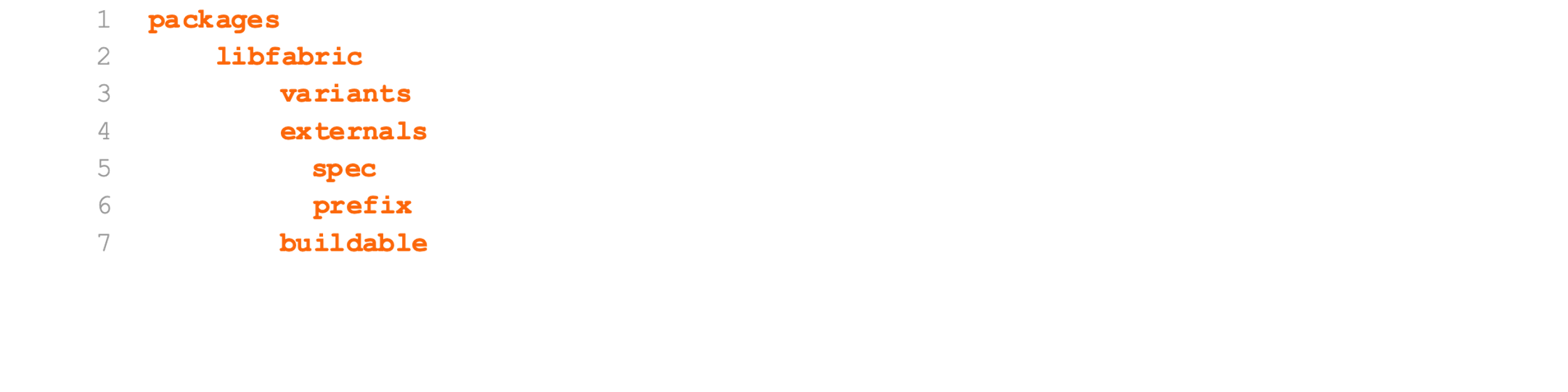 UFS Weather Model
Version 2.0.0
Global C768 with 65 vertical levels
2 day forecast
Model timestep is 150 seconds
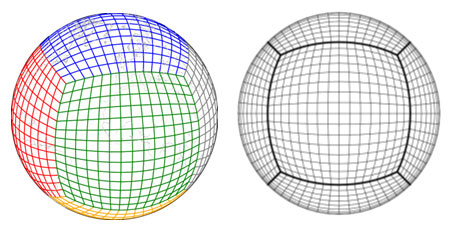 C768 → 768 cells per direction per face → 13 km resolution
Building UFS Weather Model With Spack
spack install –j 12 ufs-weather-model%intel^intel-oneapi-mpi+external-libfabric
Running UFS Weather Model
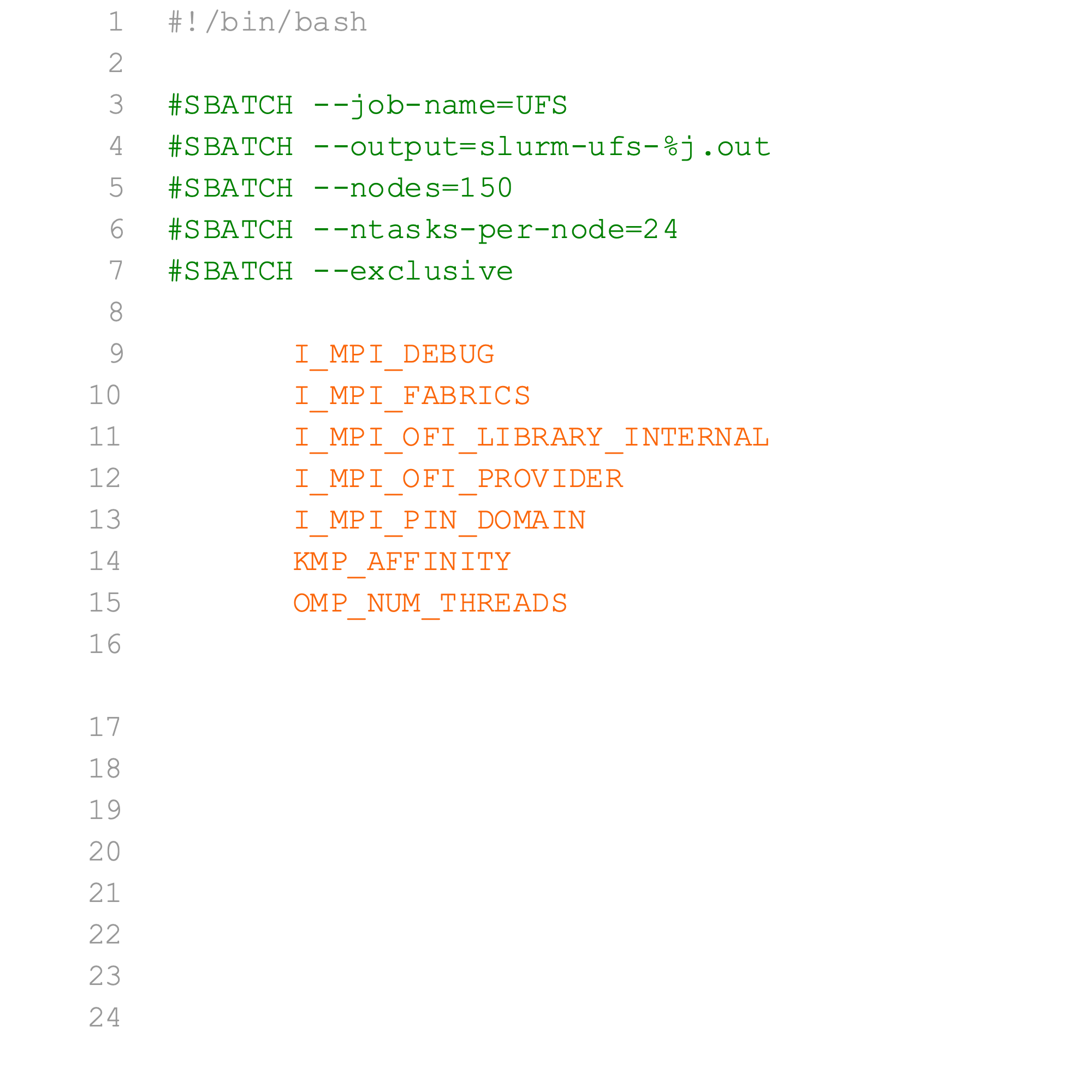 I_MPI_OFI_LIBRARY_INTERNAL must be 
set to 0 before loading Intel MPI
Specify EFA as the fabric adaptor
Confirm EFA is used, when I_MPI_DEBUG=4
(slurm job output text)
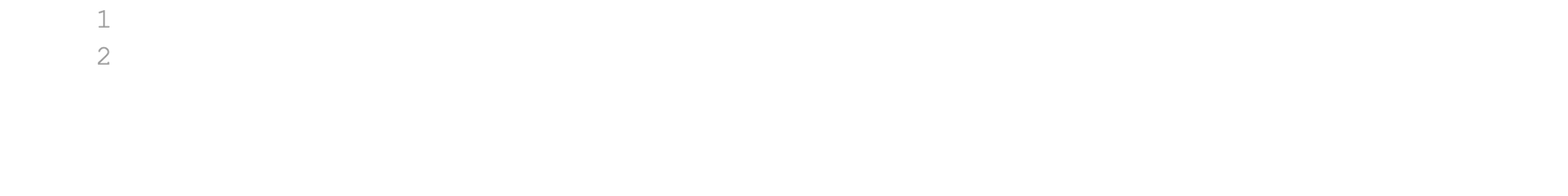 Scale Up Performance
Scale Up Cost
Weather Workshops https://weather.hpcworkshops.com
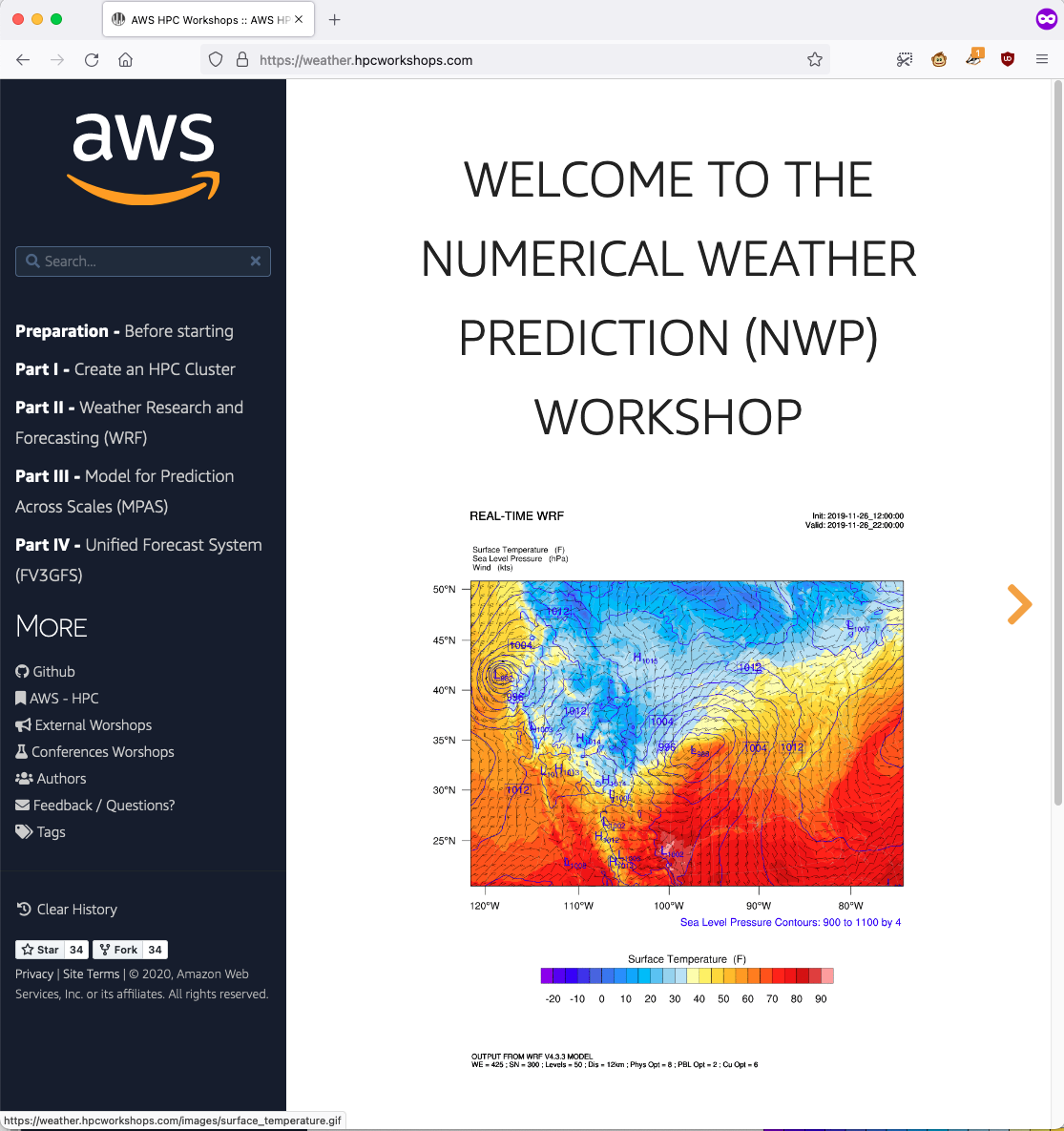 Thank you
If you have any additional questions, please feel free to reach out.

Timothy Brown
aws-hpc-weather@amazon.com
Weather Models Run On AWS
WRF ARW
MPAS Atmosphere
UFS Atmosphere (FV3GFS)
Unified Model
Harmonie
ICON